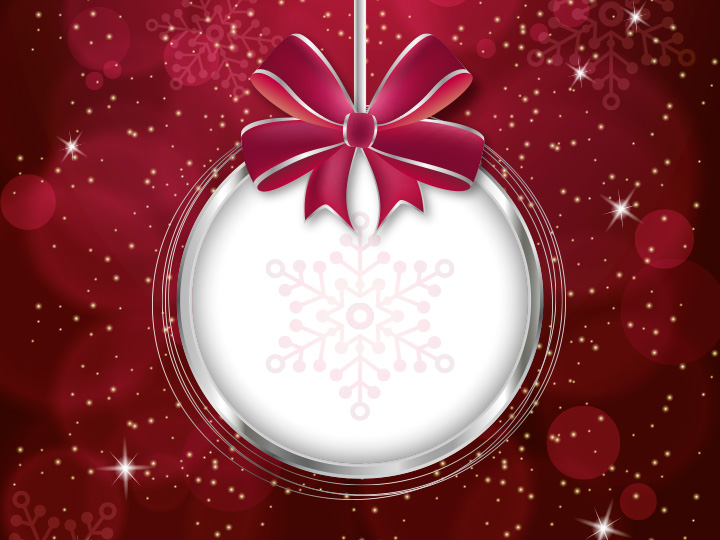 Муниципальное бюджетное 
дошкольное образовательное учреждение
«Центр развития ребенка — детский сад № 28 «ОГОНЕК»
Мой любимый сказочный герой
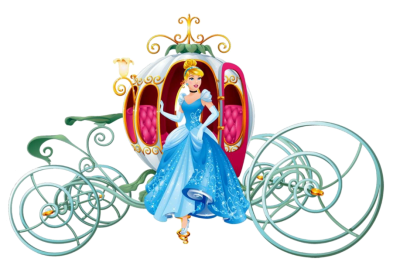 проект
2021
АКТУАЛЬНОСТЬ ПРОЕКТА
В настоящее время, с развитием технического прогресса, чтение литературных произведений, заменили игры на гаджетах
Просмотр современных мультфильмов, содержание которых технократично, ведет к понижению освоения детьми культурно-исторического наследия, а следовательно, к духовному обнищанию
Если в семье не читают, не рассказывают ребёнку сказку, у него не разовьётся интерес к чтению в будущем
Приобщаясь к традиционному русскому фольклору, через устное народное творчество, ребенок усваивает присущие нашему народу нравственные ценности, - представления о добре, красоте, храбрости, трудолюбии, верности; получает впечатление о культуре своего народа
Сказка вселяет в жизнь ребёнка оптимизм, веру в торжество добра и справедливости
Материалом для обучения детей младшего дошкольного возраста, развитию речи, являются именно сказки
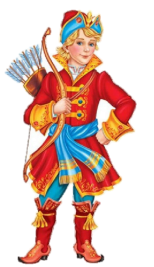 Вид проекта: творческий, ролево — игровой, групповой
Тип проекта: краткосрочный
Продолжительность реализации проекта: неделя, январь 2021
Участники проекта: дети группы №8 «Веснушки», воспитатели Карташова Т.М., Маврина И.Н., родители
Цель: развитие интереса детей к русским народным сказкам, создание условий для активного использования сказок в деятельности детей. 
Задачи: 
Обучающие: 
познакомить и закрепить знания детей о русских народных сказках;
развивать познавательную сферу детей, речи, содействовать обогащению словаря, образный строй и навыки связной речи
Развивающие:
привлечь детей к совместной театрализованной деятельности; 
развивать речь, воображение, мышление; 
Воспитывающие:
воспитывать послушание на основе любви и уважения к родителям и близким людям, терпение, умение уступать, помогать друг другу и с благодарностью принимать помощь
воспитывать эстетический вкус, умение видеть, ценить и беречь красоту.
Повысить педагогическую компетентность родителей, в воспитании детей младшего дошкольного возраста, через устное народное творчество.
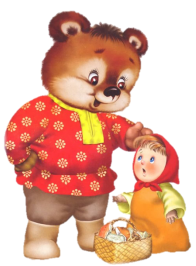 ОЖИДАЕМЫЕ РЕЗУЛЬТАТЫ РЕАЛИЗАЦИИ ПРОЕКТА
Дети:
познакомятся с русскими народными сказками, их героями  
повысится интерес к рассказыванию сказок, рассматриванию иллюстраций  
научатся в играх-драматизациях, кукольных театрах, настольных театрах,  различать  добро и зло; выражать  эмоции и понимать чувства других, имитируя образ героев сказки
увеличат словарный запас. Количество детей с развитой речью возрастет
Родители.
Совместная с детьми деятельность, будет способствовать развитию детско-родительских отношений  
Увеличится количество родителей, участвующих в совместных мероприятиях.
Продукт проекта
пополнение развивающей среды, - игры, картотеки, изготовленные родителями герои сказок
консультации для родителей
выставка поделок
презентация проекта
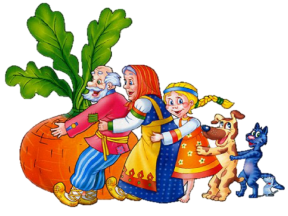 РЕСУРСНОЕ ОБЕСПЕЧЕНИЕ ПРОЕКТА
1. Информационное обеспечение:
методическая литература, наглядно-дидактические пособия 
видео, мультфильмы, фильмы
настольный театр, пальчиковый театр, костюмы персонажей сказок, раскраски по мотивам сказок, дидактические игры, книги, сюжетные картинки
2. Материально-техническое обеспечение:
- материалы для продуктивной и изобразительной деятельности
компьютер
3. Литература:
Александрова Н. И. «Методика работы со сказкой» 2006 г. , «Пресса»
«Русские народные сказки»  под ред. О.Ф. Трифоновой, «Аст-Астрель»
 «Русское народное творчество»  под ред. Н.А. Захарова, «Высшая школа»
Куцакова Л. В., Мерзлякова С. И. «Воспитание ребенка-дошкольника: развитого, образованного, самостоятельного, инициативного, неповторимого, культурного, активно-творческого» 2003г. Москва
Непомнящая С. Ф. «Сказкотерапия в детском саду» 2012г. «Мысль»
Шорохова О. А. «Играем в сказку» 2006г. Москва
Маханёва М.Д. Театрализованные занятия в детском саду: Пособие для работников дошк. учреждений. М.:ТЦ "Сфера", 2001.
Пропп В.Я. «Исторические корни волшебной сказки», 1986г
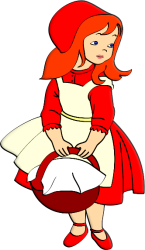 Этапы реализации ПРОЕКТА
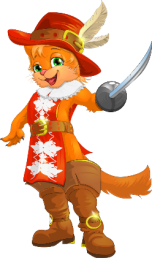 РАБОТА С РОДИТЕЛЯМИ
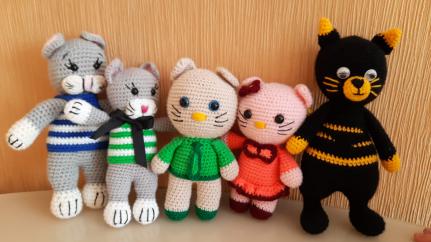 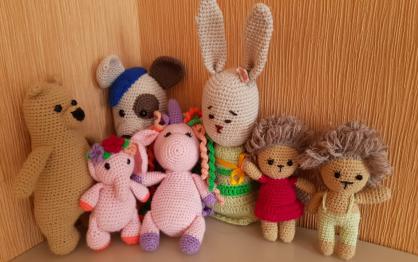 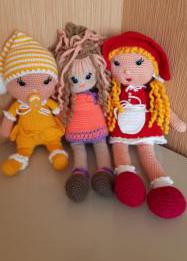 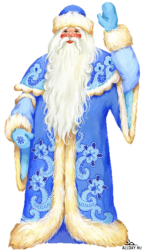 КУКОЛЬНЫЙ ТЕАТР, ДИДАКТИЧЕСКАЯ ЛИТЕРАТУРА
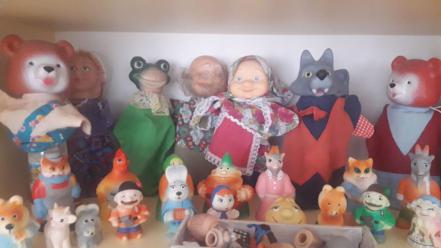 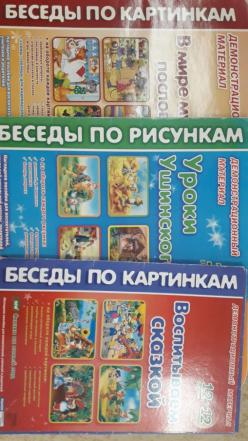 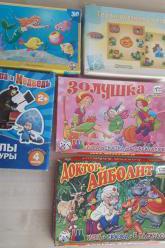 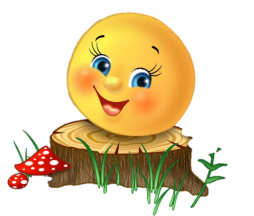 УГОЛОК ЧТЕНИЯ И НАСТОЛЬНО-ПЕЧАТНЫХ ИГР
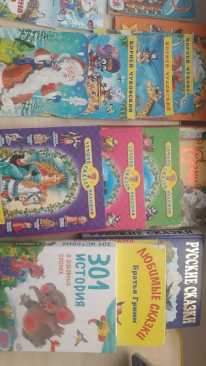 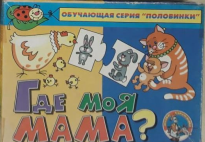 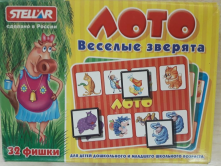 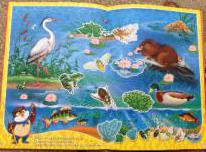 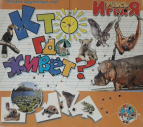 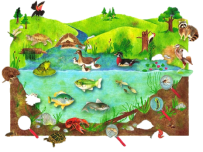 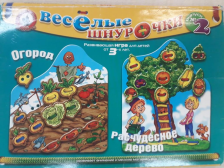 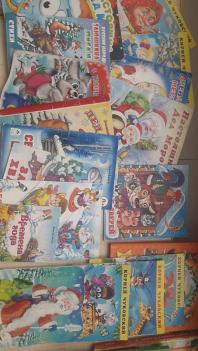 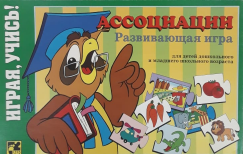